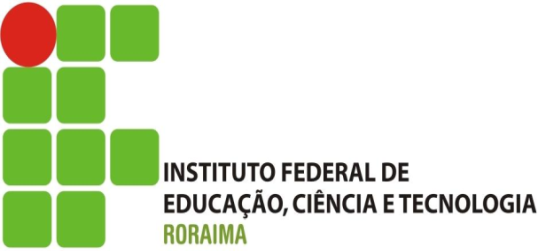 PRÓ-REITORIA DE ENSINO
Diretoria de Políticas do Ensino Técnico
Diretoria de Políticas de Graduação
Planejamento 2017
Maio-2017
PRÓ-REITORIA DE ENSINO
ORGANOGRAMA DA PROEN
Diretoria de Políticas do Ensino Técnico
DIPET
Diretoria de Políticas de Ensino de Graduação
DIPGRAD
Coordenação Técnico-pedagógica
CTP
Coordenação  de Programas e Projetos do Ensino
CPPE
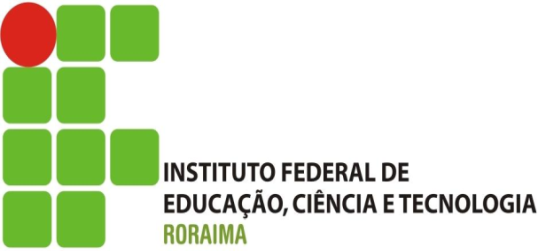 Ações da DIPET

Criação de regulamentos internos para avaliação, regulação e supervisão do Ensino Técnico. 

Atualização dos procedimentos e fluxos para elaboração e aprovação de Plano de Curso Técnico. 

Assessorar as equipes técnico-pedagógicas dos Campi do IFRR na execução das Políticas do Ensino Técnico. 

Compilação de legislação específica do Ensino Técnico e disponibilizar no site IFRR/PROEN/DIPET.

Atualização das informações referentes aos cursos técnicos ofertados pelos Campi do IFRR.

Realizar o Encontro do Ensino Técnico (2017.2)

Acompanhamento da projeção das metas para os cursos técnicos (PDI)

Acompanhamento junto aos Campi do processo seletivo interno.
Ações da DIPGRAD


Elaboração de proposta do processo de avaliação interna dos cursos de graduação tendo como referência as orientações do SINAES- Sistema Nacional de Avaliação da Educação Superior e as avaliações da CPA.

Mapeamento dos resultados do ENADE dos cursos de graduação do IFRR.

Acompanhamento junto aos Campi do processo seletivo para os Cursos de Graduação por Meio do Sistema de Seleção Unificado – SiSU e o processo seletivo interno.

Realização de um momento ou evento (Fórum das licenciaturas do IFRR) para avaliação dos PPC dos cursos de graduação-licenciatura, com a participação de estudantes, egressos e representantes da sociedade civil organizada.

Realização de dois encontros específicos no Campus Novo Paraíso para orientações sobre a legislação especifica dos cursos superiores de graduação e normativa interna de elaboração de PPC.

Realização de dois encontros específicos no Campus Amajarí para orientações sobre a legislação especifica dos cursos superiores de graduação.
Ações da DIPGRAD

Realização de duas palestras no ano de 2017 sobre regulação e avaliação de cursos superiores de Graduação.

Compilação da legislação específica do Ensino Superior de Graduação e publicação no site IFRR/PROEN/DIPGRAD.

Oferta de oficina de capacitação, presencia e na plataforma moodle, para os docentes e gestores envolvidos nos cursos de graduação.

Participação em palestras e /ou grupos de estudos sobre temas da EPT.

Monitoramento da projeção, metas e as Diretrizes Institucionais para os cursos de Graduação e Análise das metas ainda não implementadas.

Atualização das informações referentes aos cursos de graduação ofertados pelos Campi do IFRR.

Realização de um seminário com os estudantes e docentes dos cursos de graduação sobre os resultados das avaliações externas e da CPA).
Ações integradas DIPET/DIPGRAD/CTP/CPPE

Reformulação da Resolução Nº 142/2013

Organização dos eventos do ensino

 Acompanhamento e monitoramento das ações do ensino técnico e de graduação

 Atualização e elaboração de fluxos procedimentais para elaboração e aprovação de Projetos pedagógicos de Cursos

Acompanhamento das ações do plano estratégico de permanência e êxito dos estudantes do IFRR

Acompanhamento da projeção das metas para as ofertas de vagas (PDI)

Análise conjunta de editais de processo seletivo para acesso aos cursos técnicos e de graduação

Estudo em grupo sobre temáticas relacionadas ao ensino
EVENTOS 



Congresso Pedagógico Intercampi

Encontro de Coordenadores de Cursos

Encontro de Pedagogos e TAEs

Encontro de Graduação

Encontro de Ensino Técnico

Seminário dos Programas e Projetos de Ensino
OBRIGADA!

dipet@ifrr.edu.br
dipgrad@ifrr.edu.br
proen@ifrr.edu.br

3623-1076